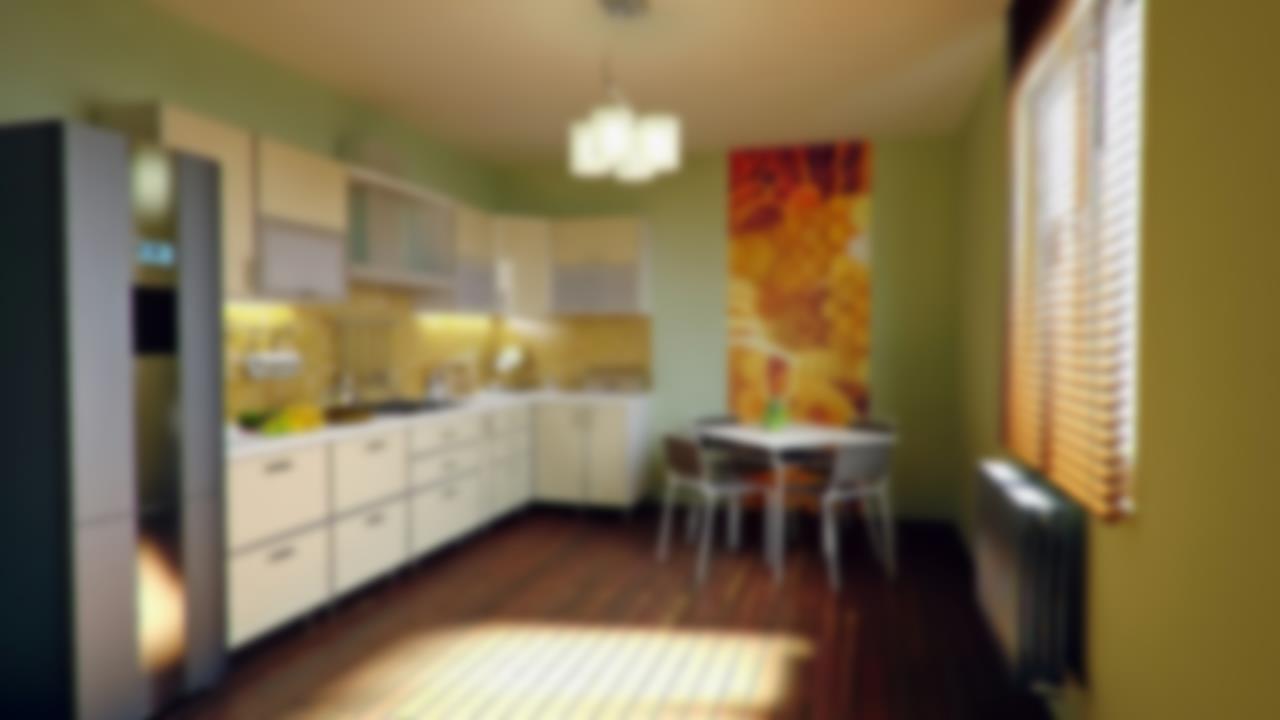 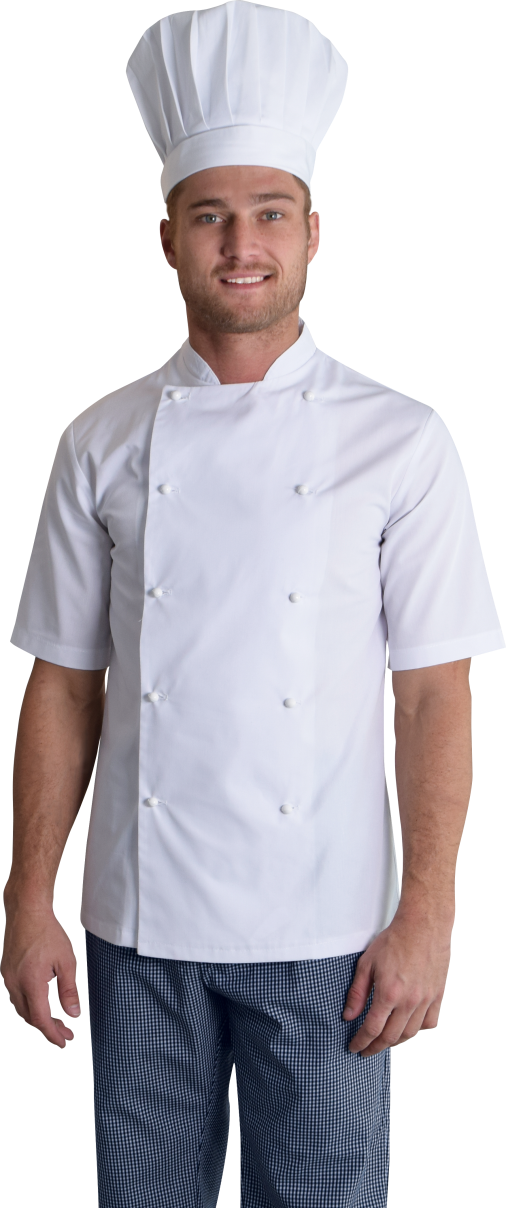 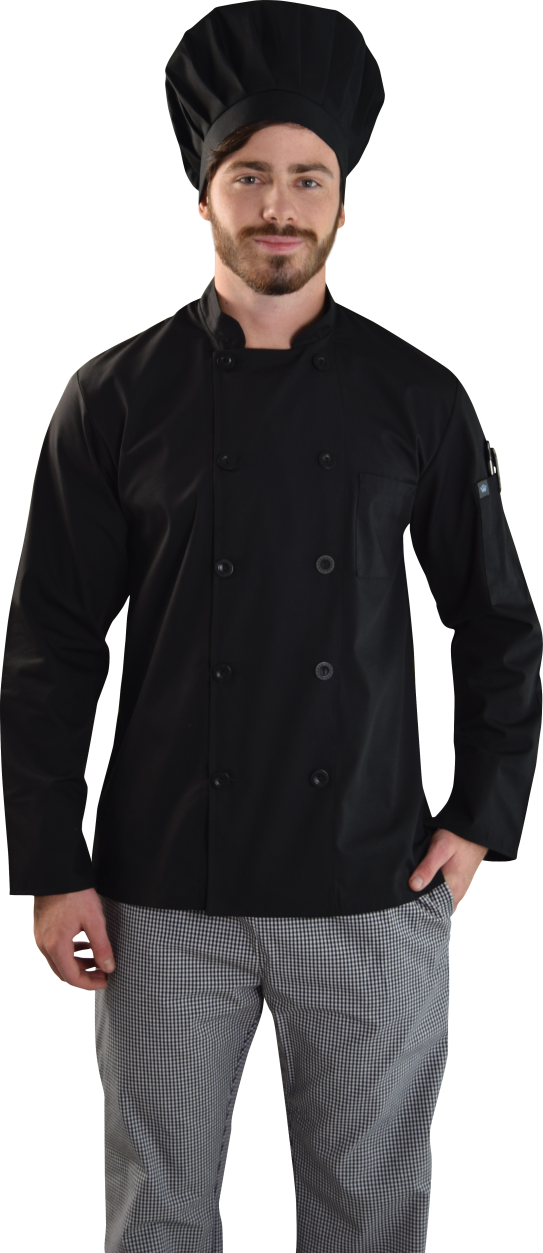 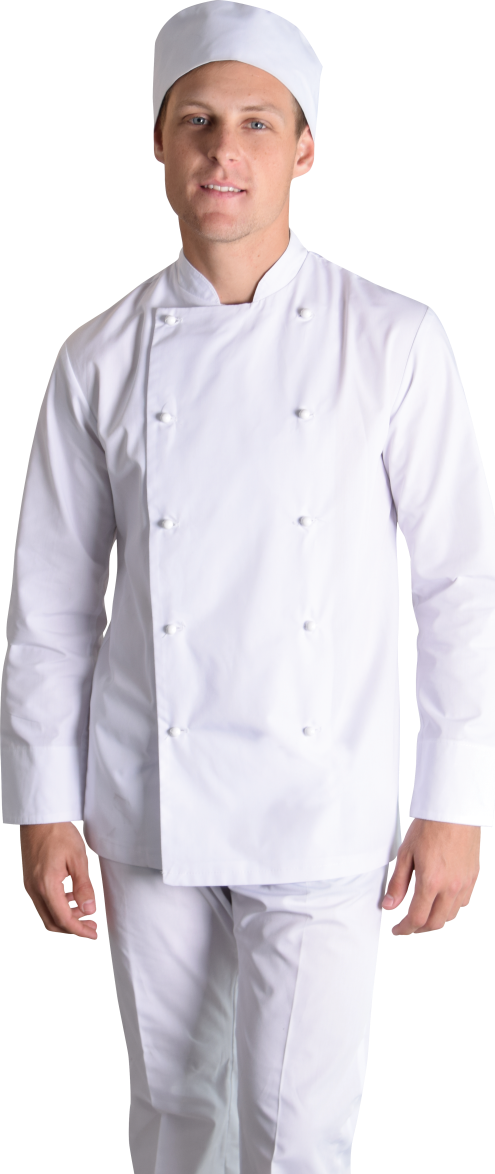 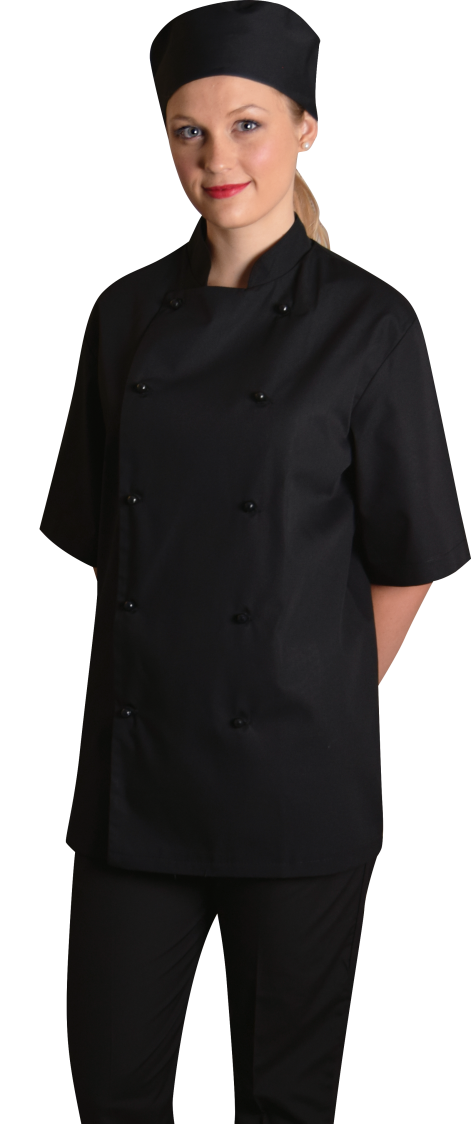 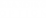 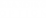 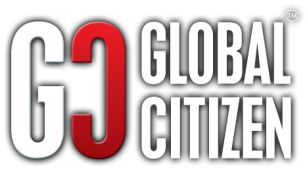 CHEF UNIFORMS